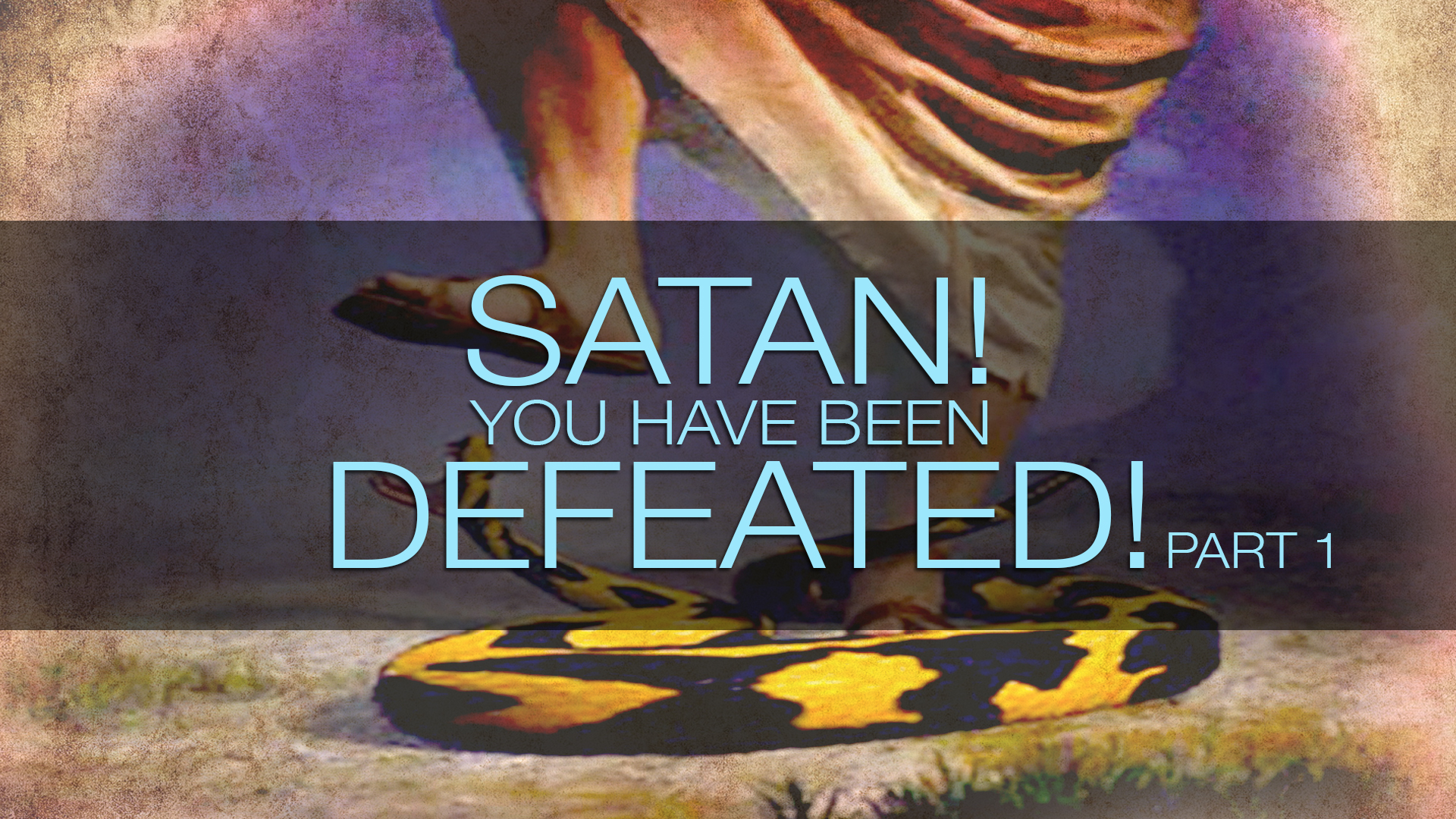 We must always 
in all circumstances 
recognize that the enemy has been defeated and always operate 
from our position of victory 
and authority in Christ.
In every situation, 
when we are at our strongest 
and when we feel our weakest, 
our declaration is the same 
"satan! you have been defeated!"
Genesis 3:15
And I will put enmity Between you and the woman, And between your seed and her Seed; He shall bruise your head, And you shall bruise His heel."
Colossians 2:14,15
14 having wiped out the handwriting of requirements that was against us, which was contrary to us. And He has taken it out of the way, having nailed it to the cross. 
15 Having disarmed principalities and powers, He made a public spectacle of them, triumphing over them in it.
Hebrews 2:14,15
14 Inasmuch then as the children have partaken of flesh and blood, He Himself likewise shared in the same, that through death He might destroy him who had the power of death, that is, the devil, 
15 and release those who through fear of death were all their lifetime subject to bondage.
Isaiah 53:12
12  Therefore I will divide Him a portion with the great, And He shall divide the spoil with the strong, Because He poured out His soul unto death, And He was numbered with the transgressors, And He bore the sin of many, And made intercession for the transgressors.
Romans 16:20
And the God of peace will crush Satan under your feet shortly. The grace of our Lord Jesus Christ be with you. Amen.
Matthew 10:1,7,8
1  And when He had called His twelve disciples to Him, He gave them power over unclean spirits, to cast them out, and to heal all kinds of sickness and all kinds of disease. 
7  And as you go, preach, saying, 'The kingdom of heaven is at hand.' 
8  Heal the sick, cleanse the lepers, raise the dead, cast out demons. Freely you have received, freely give.
Luke 10:19
19  Behold, I give you the authority to trample on serpents and scorpions, and over all the power of the enemy, and nothing shall by any means hurt you.
Mark 16:17-18
17  And these signs will follow those who believe: In My name they will cast out demons; they will speak with new tongues; 
18  they will take up serpents; and if they drink anything deadly, it will by no means hurt them; they will lay hands on the sick, and they will recover."
Ephesians 2:4-6
4 But God, who is rich in mercy, because of His great love with which He loved us, 
5 even when we were dead in trespasses, made us alive together with Christ (by grace you have been saved), 
6 and raised us up together, and made us sit together in the heavenly places in Christ Jesus,
Matthew 16:18,19
18 And I also say to you that you are Peter, and on this rock I will build My church, and the gates of Hades shall not prevail against it. 
19 And I will give you the keys of the kingdom of heaven, and whatever you bind on earth will be bound in heaven, and whatever you loose on earth will be loosed in heaven."
We must always 
in all circumstances 
recognize that the enemy has been defeated and always operate 
from our position of victory 
and authority in Christ.
In every situation, 
when we are at our strongest 
and when we feel our weakest, 
our declaration is the same 
"satan! you have been defeated!"